MACHINE IDENTICATION NUMBER: ROM001
Kardex 500
Shuttle NT2000
TBA
2 OFF AVAILABLE
Delivery, Installation, 12 Months Warranty 
Annual Service & Maintenance Contract available on request
These machines mechanical & Electrical components are under warranty against defects for 12 months from the completed installation.  This does not include failure due to misuse, negligence ,abuse, accident, fire, water or any other cause beyond the control of UKI Services Ltd.
SERVICE & MAINTENANCE
Including 24 hr breakdown cover with a guaranteed response time of 8 working hours!
We recommend that all machines are regularly serviced to ensure the continued smooth running of each machine.  Our preventative Service and Maintenance Contract can highlight any foreseeable problems and help avoid major disruption to your production/services.
MACHINE DETAILS
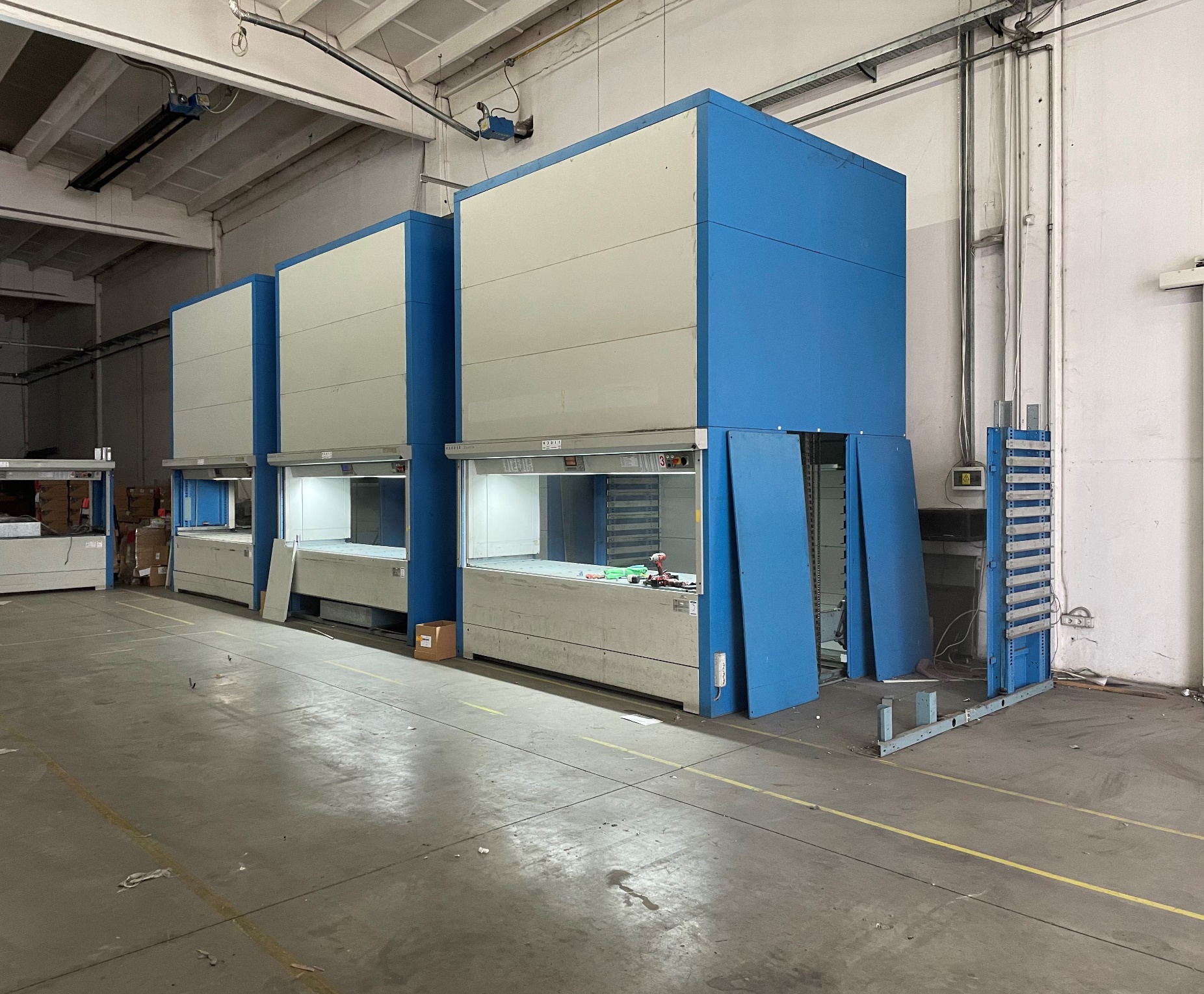